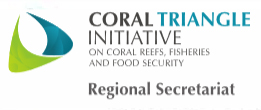 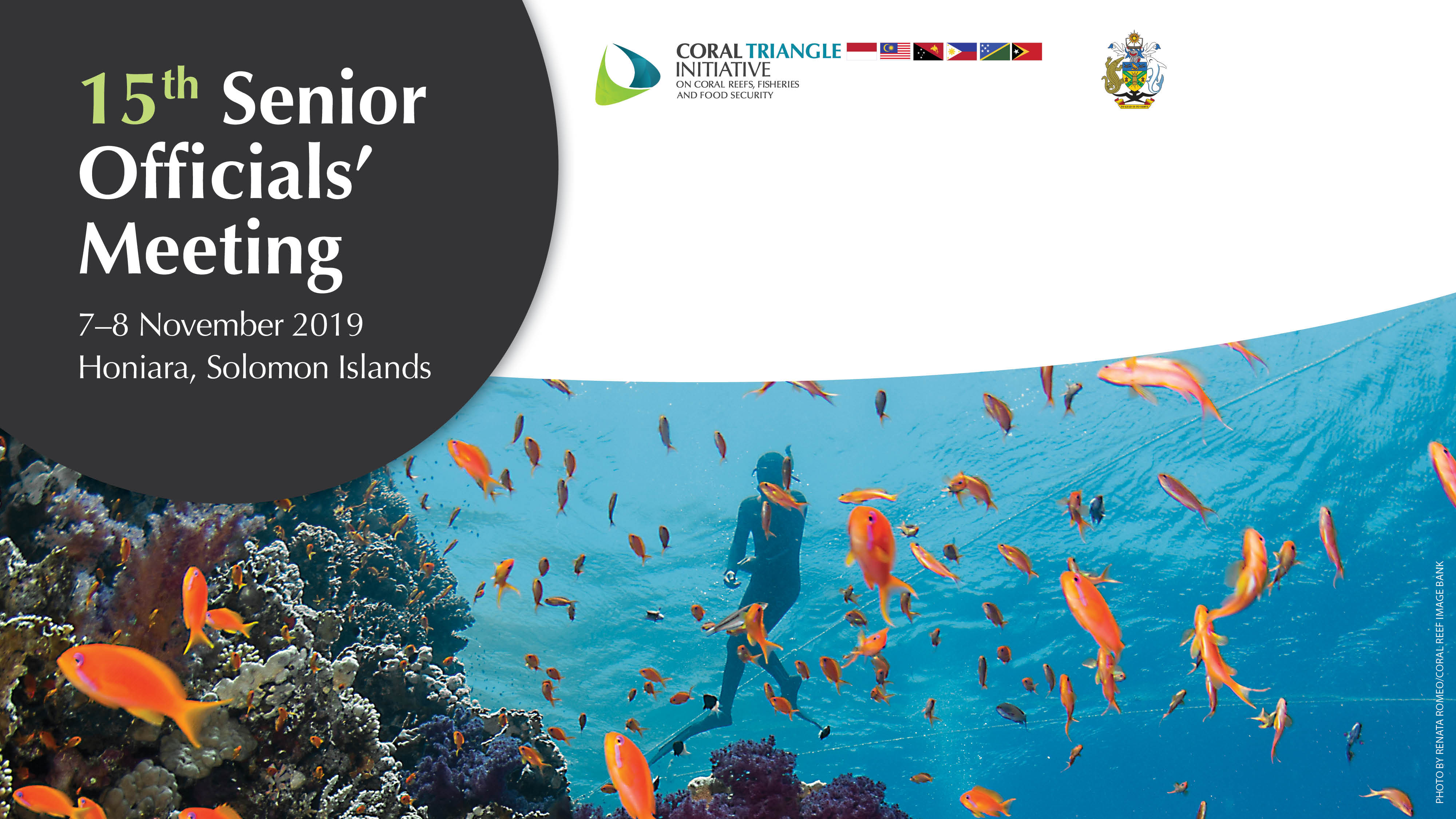 TECHNICAL WORKING GROUP
SESSION 10.2: ECOSTSTEMS APPROACH TO FISHERIES MANAGEMENT (EAFM) TECHNICAL WORKING GROUP
Dr Jose Lucas Da Silva
Chair of  CTI-CFF EAFM WORKING GROUP
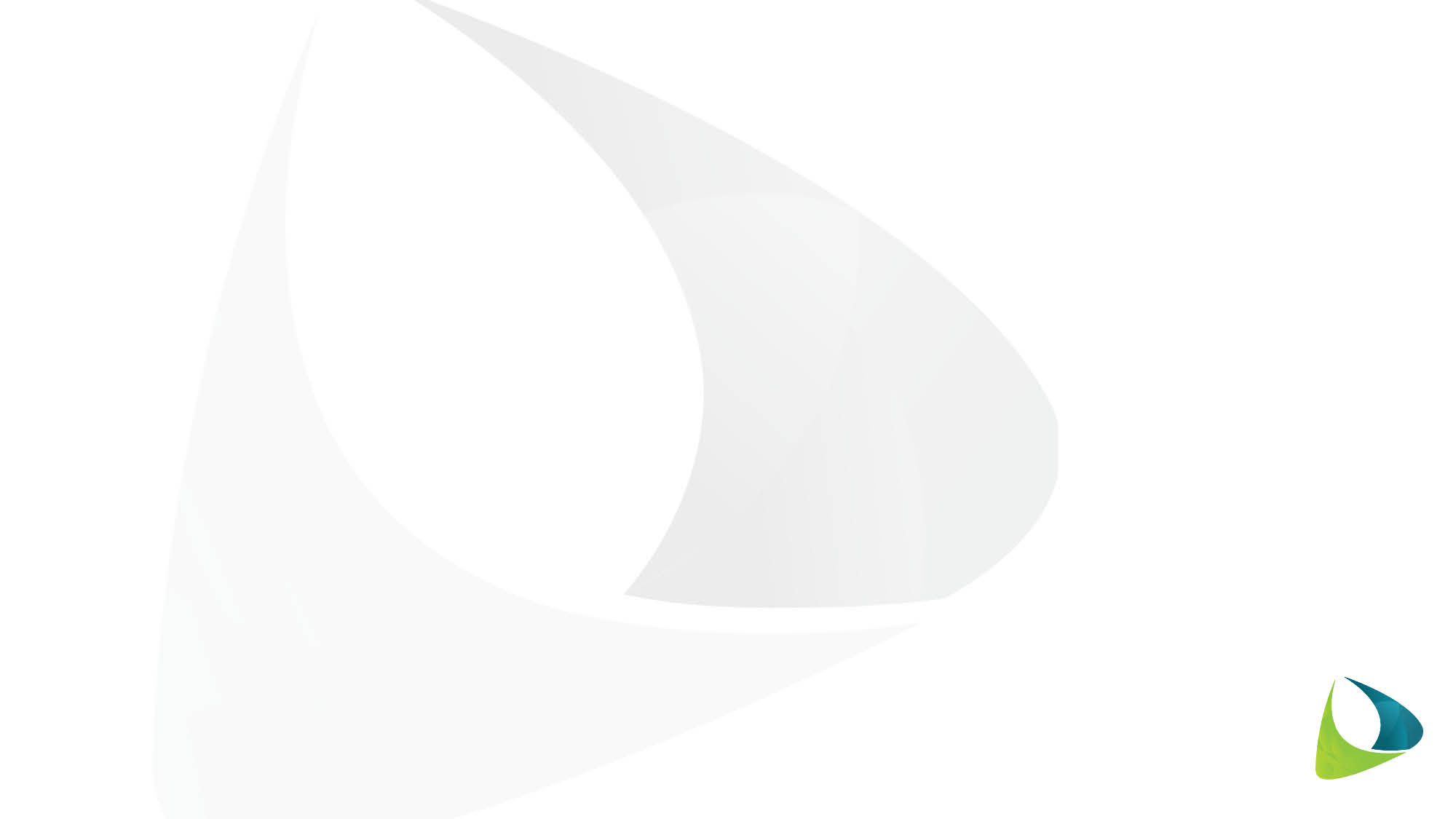 OUTLINE
Focal Point 
Partners
Status of EAFM Work Plan for 2019
Update and Deliberation of SOM-14 Decisions
Work  Plan for 2020
Recommendation for SOM-15
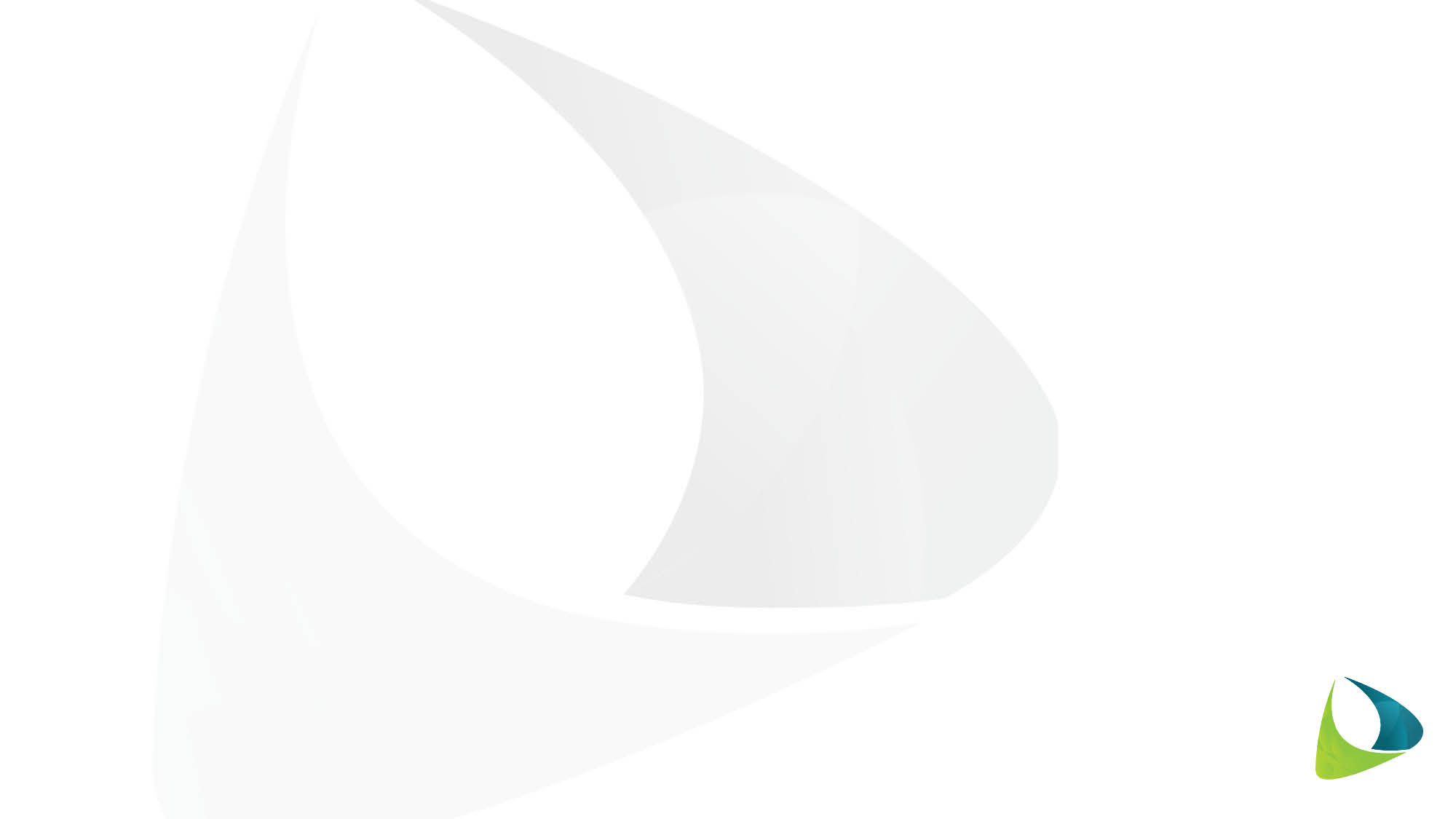 1. FOCAL POINTS
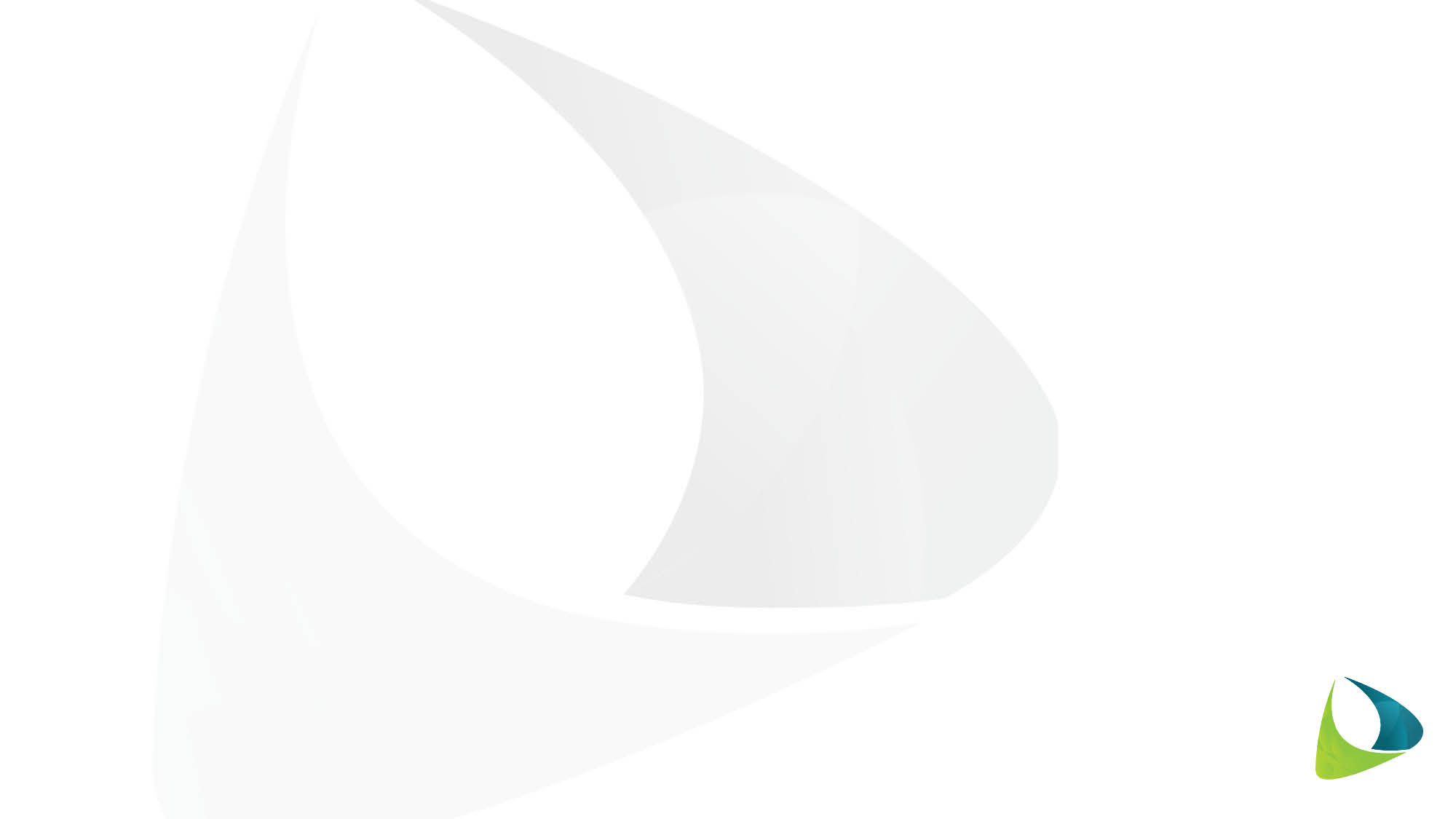 2. PARTNERS
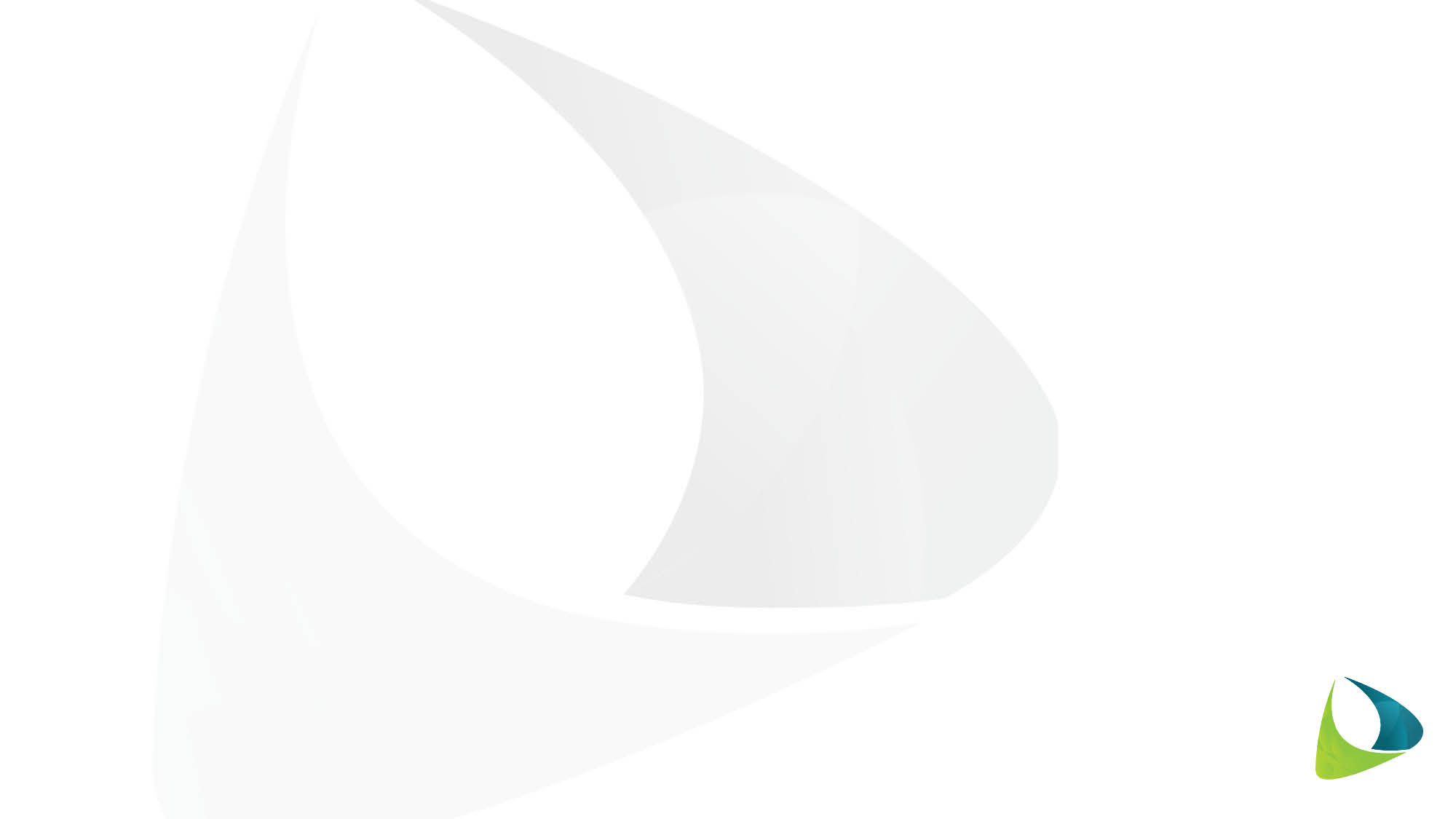 3. STATUS OF EAFM WORKPLAN FOR 2019
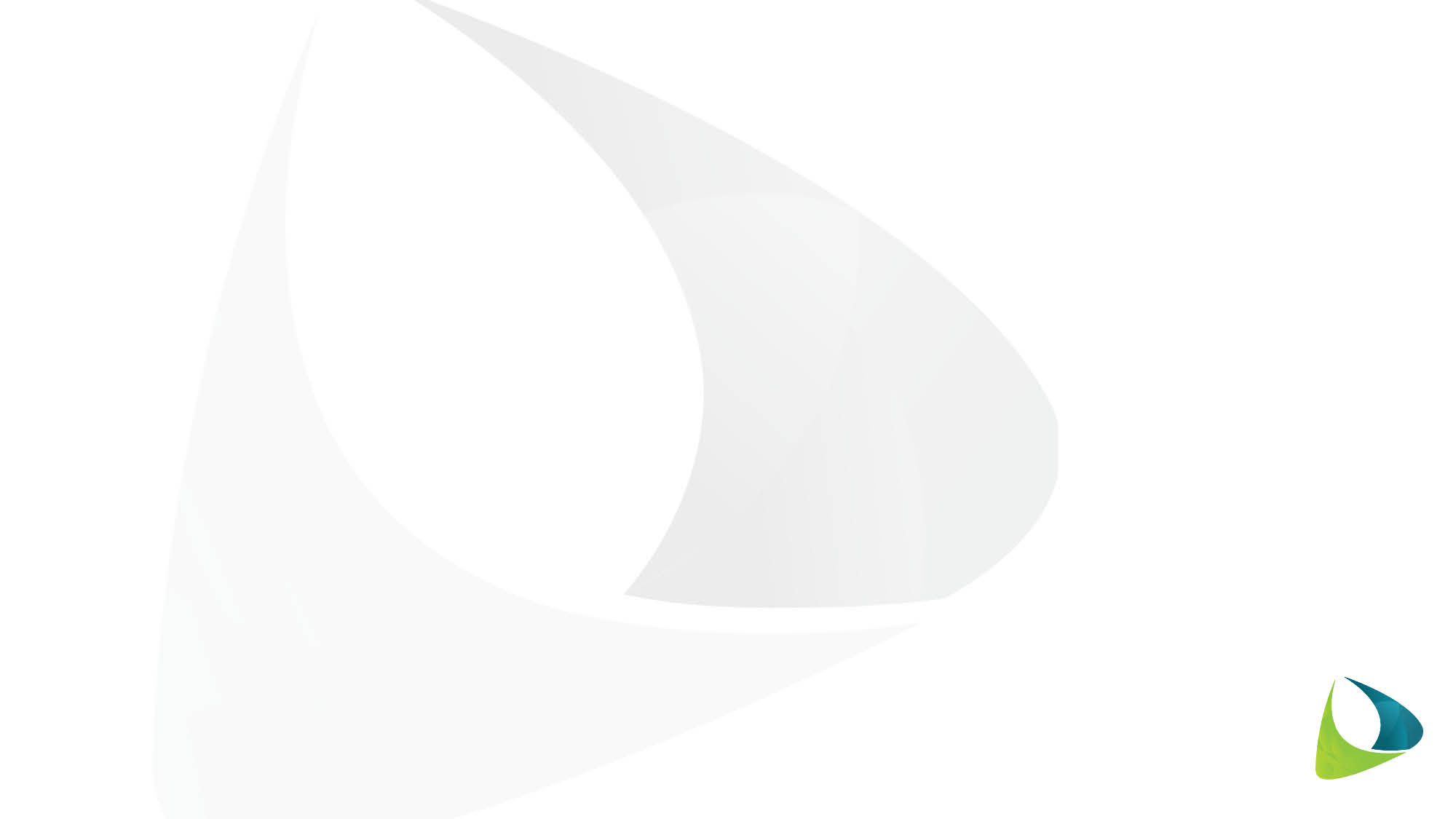 4. Update and Deliberation of SOM-14 Decisions
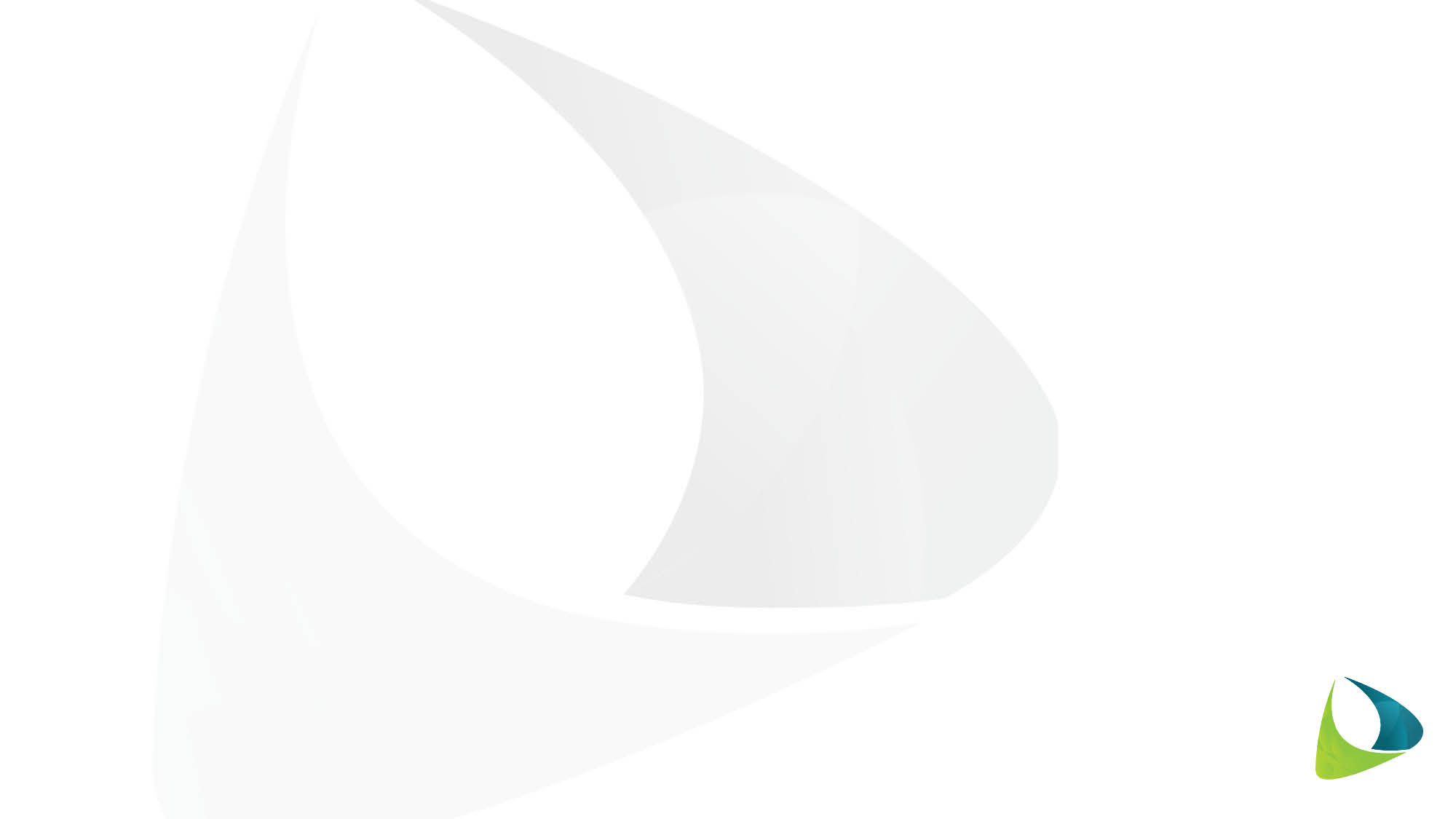 4. Update and Deliberation of SOM-14 Decisions continued
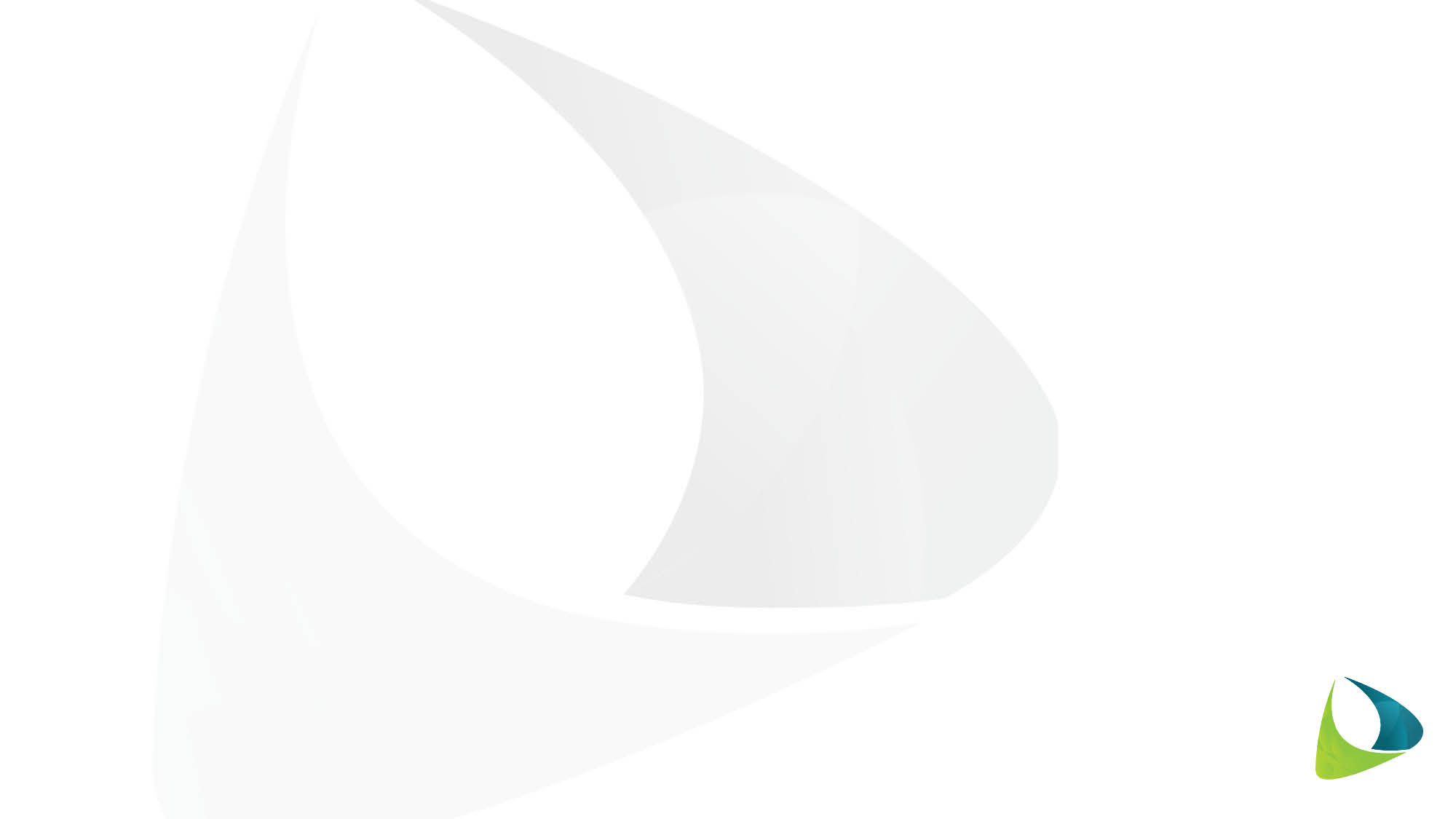 5. EAFM workplan for 2020
6. Recommendation for SOM-15 consideration
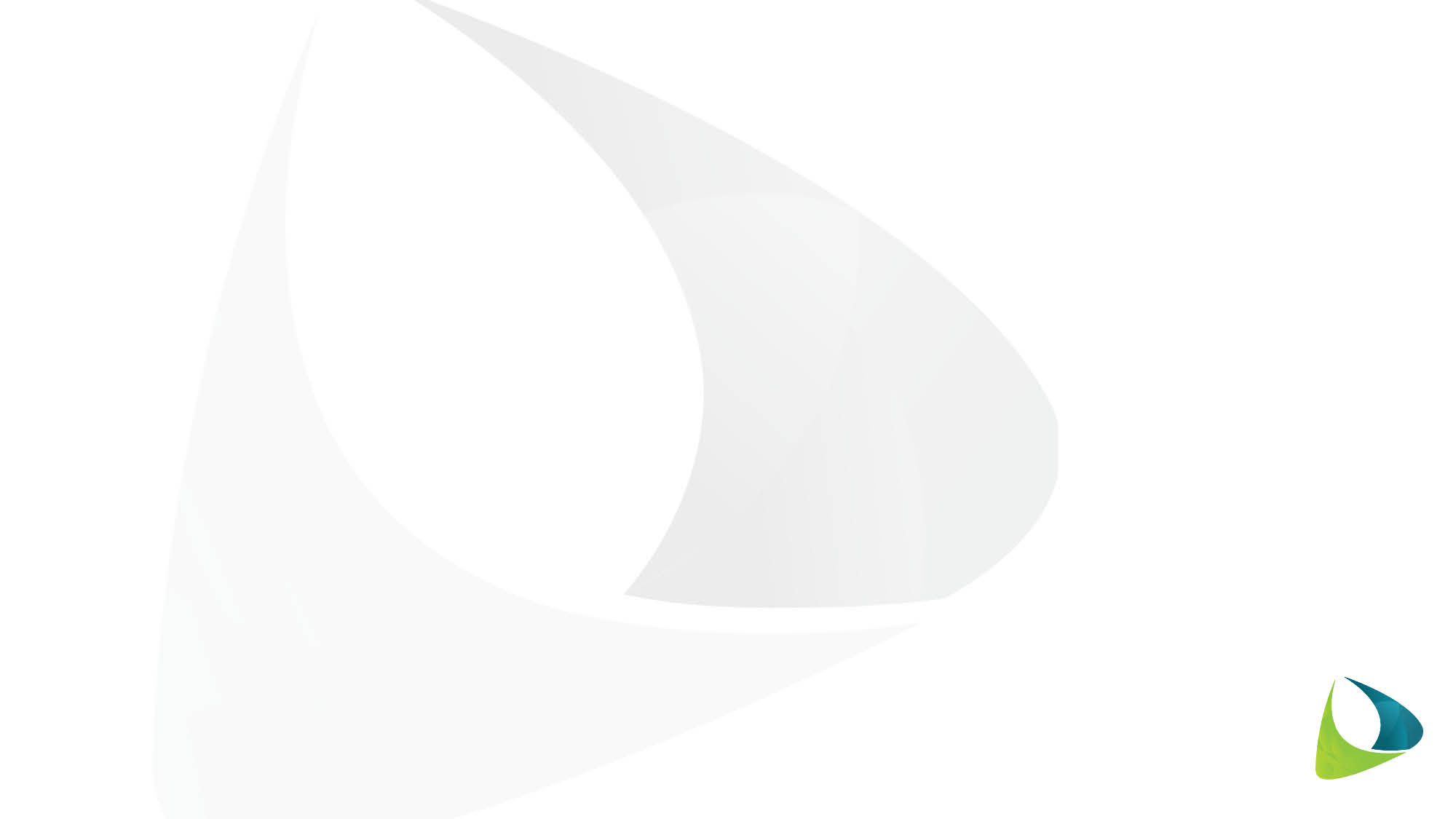 Acknowledged and appreciated funding from the US Department of Interior through the Strengthening Organizational and Administrative Capacity (SOACAP) activities. Part of the funding supported two workshops namely the Regional Priorities Workshop (RPW-3) for Renewed Regional Plan of Action held from April 30 until May 2, 2019 and the Institutional Framework and Writeshop in Bali, Indonesia in August 13-15, 2019;

Noted the collaborative effort of Indonesia, Malaysia and Philippines in partnership with USAID Oceans and Fisheries Partnership to finalize and agreed on the Sulu-Sulawesi Seascape Sub-Regional EAFM Plan;

Endorsed the Sulu Sulawesi Seascape Sub-regional EAFM Plan; 

Tasked EAFM Working group to take forward the Sulu Sulawesi Seascape Sub-regional EAFM Plan in coordination with Seascape Working group to explore possibilities for funding and its implementation;
6. Recommendation for SOM-15 consideration
5. Acknowledged and appreciated the potential support of USAID Oceans in partnership with Conservation International - Philippines in the following:
Conduct of a regional planning workshop to identify priority activities to be implemented under the Sub-Regional EAFM Plan in Sulu-Sulawesi Seascape; and 
Facilitate the establishment of the Sub-Regional Mechanism for Sulu-Sulawesi Seascape and the development of TOR.

6. Requested for continued support from Development Partners and collaborators to support EAFM Working Group programs for 2020; 

7. Encouraged Indonesia to complete the process of Regional Strategic Action Plan (will be completed by the Regional Secretariat);
 
8. Endorsed the EAFM TWG Workplan for 2020.
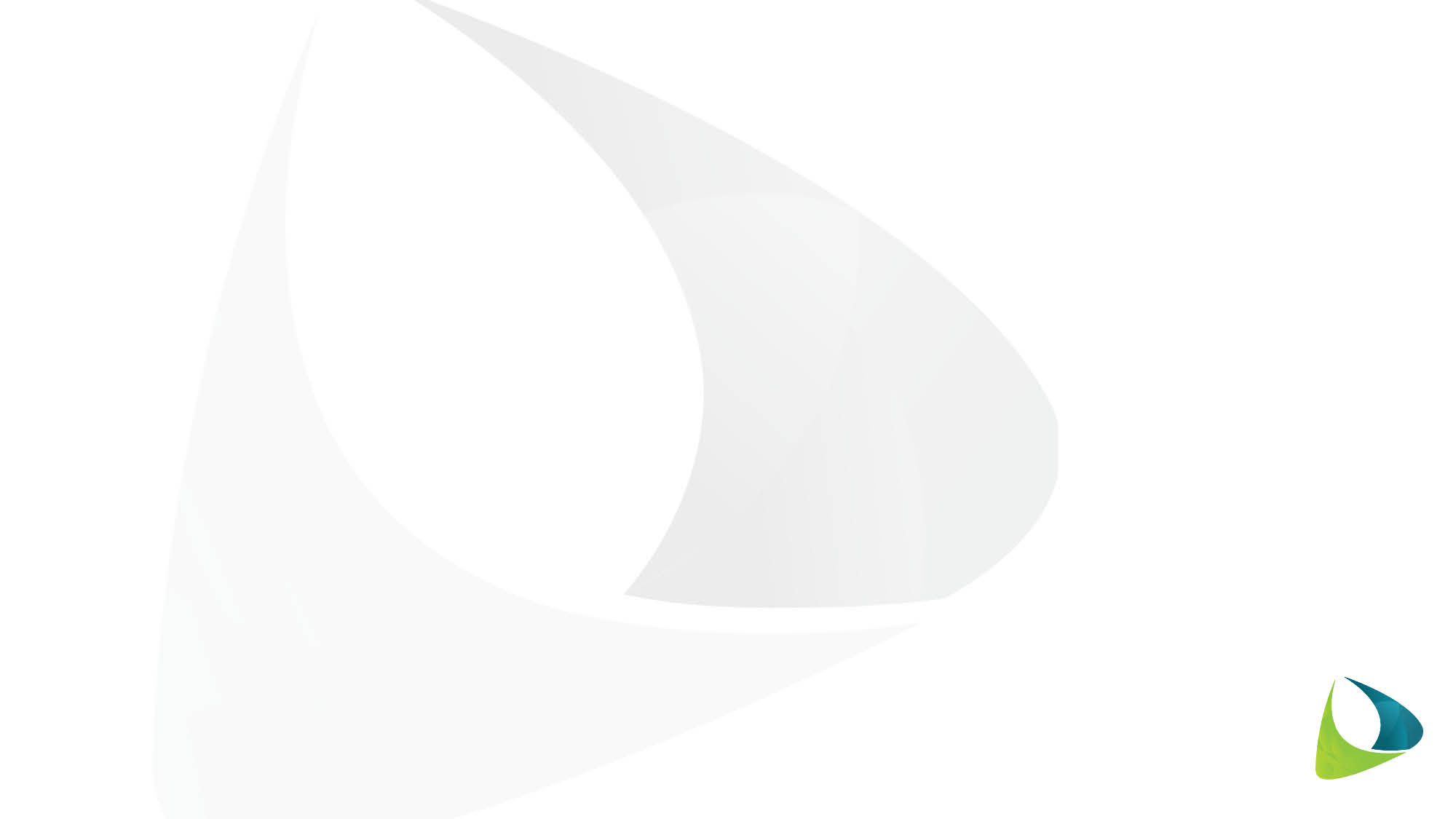 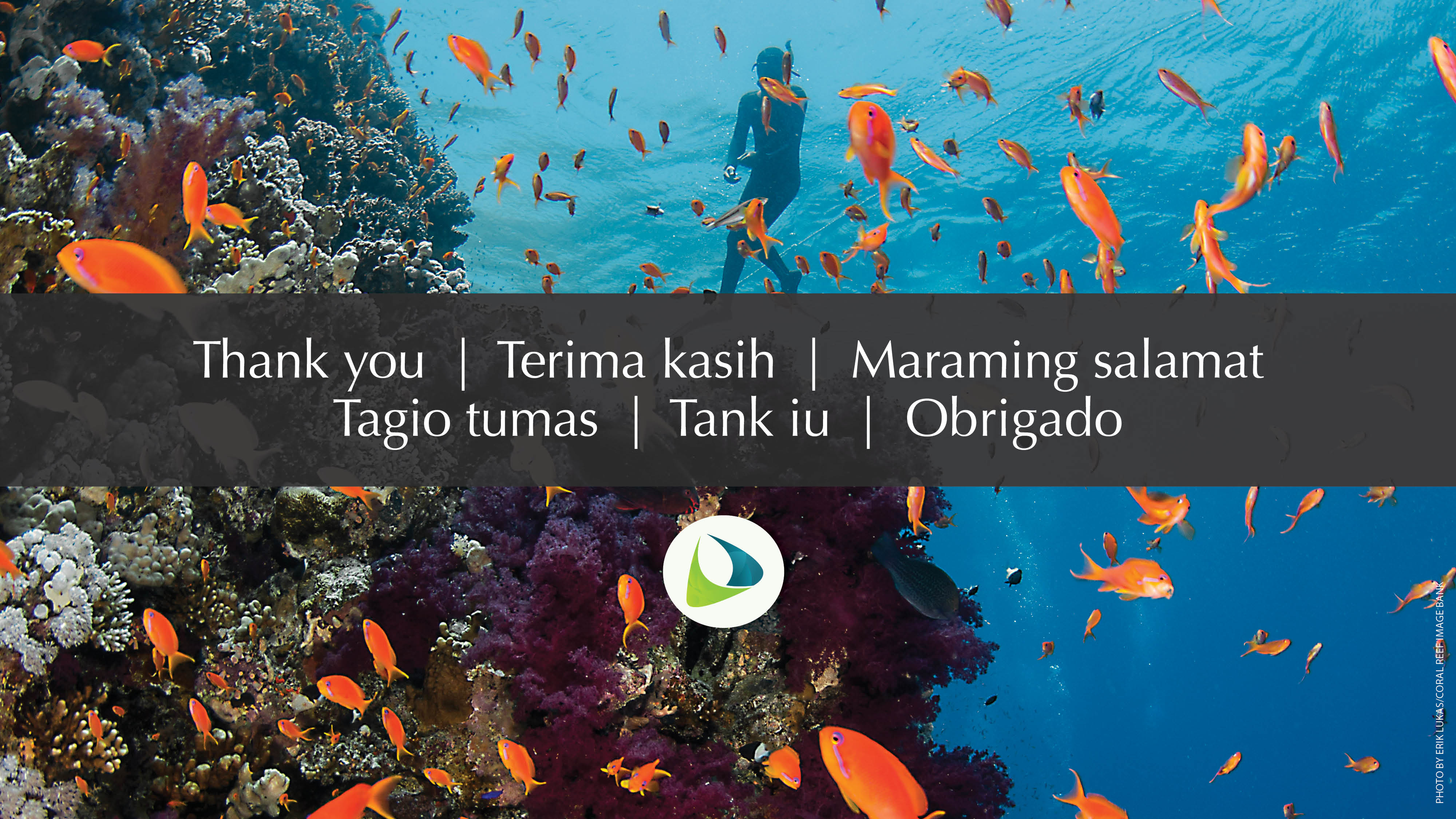